Проект«Лук – зеленый друг»
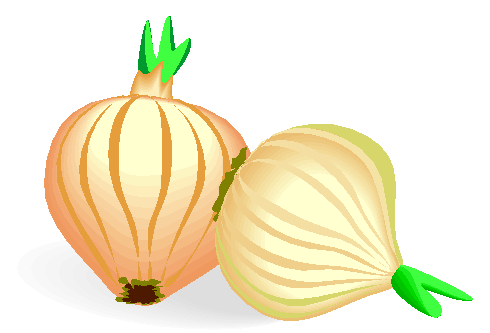 Подготовила: воспитатель
 I квалификационной категории
Обухова 
Наталья Владимировна
2020 год
Цель: вызвать у детей познавательный интерес к выращиванию репчатого лука на перо в комнатных условиях.

Задачи:
Закрепить представления о луке, особенностях внешнего строения.
Формировать представления об основных потребностях лука, условиях, которые необходимы для его роста (вода, земля, свет, тепло). 
Развивать у детей основы исследовательской деятельности.
Воспитывать интерес к уходу за растениями, любовь к ним.
Участники проекта: дети средней группы, родители, воспитатель

Проект: исследовательский, средней продолжительности - 3 недели
Объект исследования: репчатый лук

Продукт проекта:
Создание огорода на подоконнике
Создание книг про лук
Актуальность
Заканчивается зима. Солнышко с каждым днём всё выше и выше, а день всё длиннее и теплее. Пришло время посадок. Огород на подоконнике в детском саду является очень приятным занятием, особенно зимой и весной, когда хочется не только отведать свежие дары природы, но и посмотреть на цвета зелени. Но нет ничего приятнее, когда первая весенняя зелень поспевает прямо на подоконнике.
Межпредметные связи
Этапы реализации проекта
Постановка проблемы

Как можно вырастить зелёный лук на подоконнике?
Чем может быть полезен лук? 
Что необходимо луку для роста?
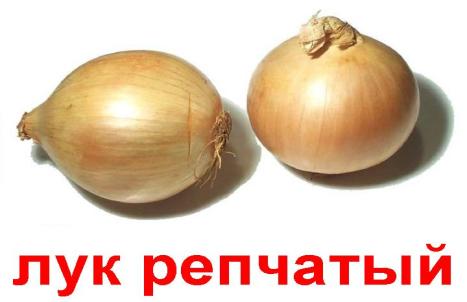 2. Подготовительный
Беседы с детьми о луке.
Чтение художественной литературы: стихи, загадки, пословицы, поговорки, рассказы, сказки про лук.
Дидактические игры. 
Рассматривание иллюстраций, открыток.
Подготовка посуды для посадки лука.
Посадка лука.
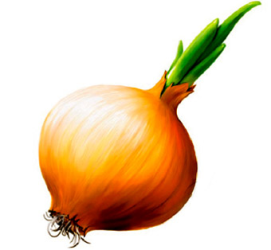 3. Исследовательский
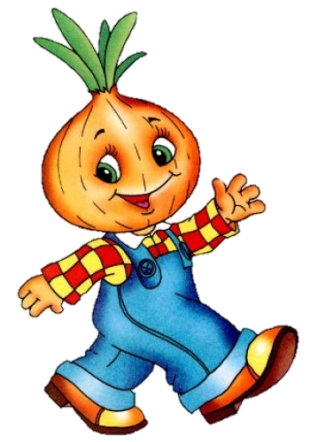 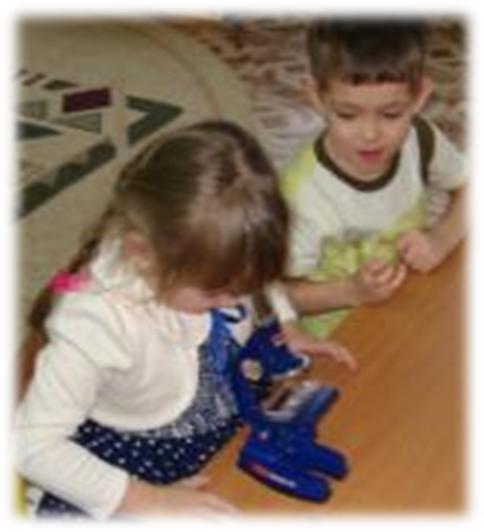 Исследуем лук
Сажаем лук
Поливаем лук
Наблюдаем за луком
Опыт «Лук в стакане с водой»
Опыт «Выращиваем лук в посуде с землей»
Лепка «Лучок золотой бочок»
Рисование «Вырос зеленый лучок»
Создание книг про «Зелёный лучок»
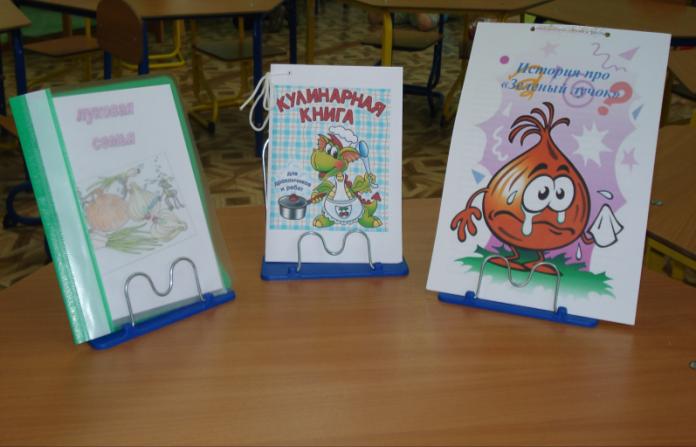 Знают все, что лук полезен, Витаминами богат, Но немного горьковат. В этом лук не виноват. От природы он такой, Очень скромный и простой. Ешьте все зелёный лук, Он здоровью верный друг!
Спасибо за внимание!